淡江大學資訊管理所
A Multidimensional Commitment Model of Volitional Systems Adoption and Usage Behavior(自願性系統採納與使用行為的多面承諾模型)  YOGESH MALHOTRA AND DENNIS GALLETTA       Journal of Management Information Systems /       Summer 2005, Vol. 22, No. 1, pp. 117–151.
簡報者：

日期：
碩一 江蕙羽 600630437
碩一 張卉欣 600631005
2011.10.21
Contents
Abstract (摘要)
 Organizational Information System (組織資訊系統)
 Theory Development (理論的發展)
 Research Model Research Hypotheses  (研究模型與研究假設)
 Research Methodology (研究方法學)
 Data Analysis and Findings (數據分析與調查結果)
 Discussion (討論)
 Conclusions (結論)
1
Abstract (1/2)
A lack of user commitment → Implementation failures.
 Voluntary systems require users’ volitional behavior.
 Cross-sectional, between-subjects, and within-subjects field data were collected from 714 users.(Initial adoption / Six months of extended use)
 Findings suggest that user commitment plays a critical role in the volitional acceptance and usage of such systems.
2
[Speaker Notes: 近年來，一些組織實施了”非強制性的資訊通訊系統”，
他們逃脫傳統的，而從”符合他人信仰規範”的角度，來理解”接受與使用”的行為邏輯。
由於自願性系統需要”使用者的自願性行為”，
研究人員已經追蹤近期 因為缺乏使用者承諾實施失敗的例子。
然而，我們對”自願性使用行為”與“使用者承諾”理解的差距，
因此，我們很難在這個議題上提出理論、研究及實施。
為了驗證一個提出的研究模型，對橫跨學科之間及學科領域內的714名使用者進行資料蒐集，
時間分別為”初次採納”以及”六個月使用後”。
這個模型解釋了，變異量在44.1%到58.5%的”接納與使用行為”，取決於”使用者承諾”直接的影響。
研究結果發現，”使用者承諾”在這些系統的自願性接納與使用扮演了極為重要的角色。]
Abstract (2/2)
Affective commitment
Internalization and Identification based upon personal norms : exhibits a sustained positive influence on usage behavior.
 Continuance commitment
Compliance based upon social norms : shows a sustained negative influence from initial adoption to extended use.
Theory development based upon Kelman’s social influence framework
3
Organizational Information System
Organizational Information System were once primarily used to enforce managerial compliance for the execution of specific work activities.
Prior : understanding systems usage behavior from the perspective of social normative compliance
How the system user’s own beliefs influence commitment to adopt and use technology.
Several surveys and case studies have found : often fail because of the lack of user commitment.
4
Theory Development
Kelman’s Social Influence Theory (凱爾曼的社會影響理論)
 Identification, Internalization, and Compliance (認同、內化與順從)
 Personal Norms and Social Norms (個人規範與社會規範)
 Affective and Continuance Conceptualizations of Commitment (情感承諾與持續承諾的概念化)
5
Theory Development (1/4)
Kelman’s Social Influence Theory (凱爾曼的社會影響理論)
6
Theory Development (2/4)
Identification (認同)

 Internalization (內化)

 Compliance (順從)
7
Theory Development (3/4)
Subjective Norm (主觀規範)

 Social Norms (社會規範)

 Personal Norms (個人規範)

 Behavioral Norms (行為規範)
8
Theory Development (4/4) Affective and Continuance Conceptualizations of Commitment
Psychological attachment (心理依附)

 Affective Commitment (情感承諾) 
 Internalization (內化)
 Identification (認同)

 Continuance Commitment  (持續承諾)
 Compliance (順從)
9
Research Model and Research Hypotheses (1/2)
10
[Speaker Notes: 研究模型，如圖1所示，心理依附模型，自願性系統的採用和使用行為的多維承諾模型，主要在探討使用者在自願性系統接受和使用行為承諾的影響。
心理依附模型就是使用者的心理依附來決定系統的使用行為。
接下來來解釋圖1每個假設之間的關係。]
Research Model and Research Hypotheses (2/2)
H1a: Perceived usefulness will have a positive influence on attitude toward using the system.

H1b: Perceived ease of use will have a positive influence on attitude toward using the system.

H1c: Perceived usefulness will have a positive influence on behavioral intention to use the system.

H1d: Attitude toward system use will have a positive influence on behavioral intention to use the system.
11
[Speaker Notes: H1A，H1B，H1C，H1d的關係進行了以前的技術接受和使用的社會影響力的研究，希望能支持目前的研究，所以做出以下假設。
H1A：認知有用對使用系統的態度產生正向的影響。
H1B：認知易用對使用系統的態度產生正向的影響。
H1C：認知有用對行為意圖使用系統產生正向的影響。
H1d：態度正向的系統使用將會對行為意圖使用系統產生正向的影響。
這些模型建立在個人規範和社會規範上，認同和內化的系統使用行為構成個人規範和情感過程的基礎。
順從的行為構成社會規範和認知過程的基礎。
接下來討論情感承諾和持續承諾是如何影響系統使用者的接受和使用行為。]
Hypotheses About Affective Commitment (1/2)
Internalization-Based Commitment

H2: Internalization will have a positive influence on users’ behavioral intention to use the system.

H3: Internalization will have a positive influence on users’ attitude toward the use of the system.

H4: Internalization will have a positive influence on users’ perceived ease of use of the system.

H5: Internalization will have a positive influence on users’ perceived usefulness of the system.
12
[Speaker Notes: 情感承諾的假設，情感承諾是是指使用者將組織的目標及價值觀認為是個人的，並在心理上熱衷或專注於個人工作角色的活動，對組織有心理依附。
內化的承諾，內化是因為肯定某些態度和看法，認為某些看法與自己的價值觀是互相吻合因而接受某些態度或行為。內化是在心理依戀模型上最高的層次，所以會有直接正向的影響在態度和使用行為上，所以做出以下這些假設。
H2：內化將會對使用者使用該系統的行為意圖產生正向的影響。
H3：內化將會對使用者態度正向的系統使用產生正向的影響。

Davis等人提出一個觀察：“使用者願意忍受難用的界面是為了使用功能，易用性無法彌補沒有用處系統 “。使用者認為一個系統如果能滿足需求，他們願意學習和使用該系統付出更大的努力。因此內化對認知有用和認知易用性有積極正向的影響，因此做出以下假設。
H4：內化將會對使用者認知易用的系統使用產生正向的影響。
H5：內化將會對使用者認知有用的系統使用產生正向的影響。]
Hypotheses About Affective Commitment (2/2)
Identification-Based Commitment

H6: Identification will have a positive influence on users’ behavioral intentions to use the system.

H7: Identification will have a positive influence on users’ attitudes toward the use of the system.

H8: Identification will have a positive influence on users’ perceived ease of use of the system.

H9: Identification will have a positive influence on users’ perceived usefulness of the system.
13
[Speaker Notes: 認同過程通常來自他人推薦，並且希望自己某些地方和推薦人相似而進一步模仿，即使對行為的內容不感興趣，也會因為個人價值而認為依該採用這些行為，
所以做出以下假設。
H6：認同將會對使用者使用該系統的行為意圖產生正向的影響。
H7：認同將會對使用者態度正向的系統使用產生正向的影響。

使用者對於行為的接受是因為渴望得到滿足與自我定義的關係所以自願性的接受某些行為。認同積極影響認知有用性和認知易用性，與內化的動機是不同的。
所以做出以下假設。
H8：認同將會對使用者認知易用的系統使用產生正向的影響。
H9：認同將會對使用者認知有用的系統使用產生正向的影響。]
Hypotheses About Continuance Commitment (1/2)
Compliance-Based Commitment

H10: Compliance will have a negative influence on users’ behavioral intention to use the system. 

H11: Compliance will have a negative influence on users’ attitude toward the use of the system.

H12: Compliance will have a negative influence on users’ perceived ease of use of the system.

H13: Compliance will have a negative influence on users’ perceived usefulness of the system.
14
[Speaker Notes: 持續承諾的假設，持續承諾是使用者做出某些行為不是因為他們覺得這是應該做的事情或者他們想這樣做，而是因為獎勵和懲罰。
順從的承諾，順從是為了順應大眾和社會潮流，或者預期會得到某些報償，而不得不改變其態度已獲得獎勵。
順從被看作是控制和施壓，並具有對使用者的意圖和態度負面影響，因此做出以下假設。
H10：順從將會對使用者使用該系統的行為意圖產生負面的影響。
H11：順從將會對使用者態度正向的系統使用產生負面的影響。

就順從而言，使用者沒有充分的動機使他們去執行系統，因此，即使有精湛的技術能力或使用者介面，這些系統對於使用者的接受具有挑戰，因此做出以下假設。
H12：順從將會對使用者認知易用的系統使用產生負面的影響。
H13：順從將會對使用者認知有用的系統使用產生負面的影響。]
Hypotheses About Continuance Commitment (2/2)
Summary of Hypothesized Relationships
Internalization is driven by congruence of a user’s values and personal norms with the induced usage behavior.
Identification is based upon his volition for satisfying and self-defining relationships through adoption of such behavior.
Compliance (or continuance commitment) users adopt specific behaviors not because they feel it is the right thing to do or they want to do it.
15
[Speaker Notes: 假設關係的摘要
情感承諾根據個人規範及情感過程，持續承諾根據社會規範及認知過程。

內化是由使用者的價值觀，與個人規範引起行為間的一致性。

認同是對這種行為是為了得到滿足與自我定義的關係所以自願性的接受某些行為。
這兩種類型的承諾，根據情感行為過程和個人規範，假設對使用者的態度，意圖，認知有用性，認知易用性產生積極的影響。

相反的，在順從（或持續承諾）是使用者做出某些行為並不是因為他們覺得這是應該做的事情或者他們想這樣做，而是他們希望得到特定的獎勵或避免處罰。使用者只在被監視條件下接受遵守這些行為。但是在自願性的系統使用情況下，這種監視可能是不可行或不經濟的。在被控制和壓力下，順從對於使用者的態度，意圖，認知有用性，認知易用性產生負面影響。]
Research Methodology
Focused on understanding usage behavior in the context of a system implementation at two points in time.
After initial adoption and use (called the adoption stage).
After extended use over six months (called the use stage).
16
[Speaker Notes: 研究集中系統執行的兩個時間點，分別是
最初的採用與使用(稱為採用階段)
以及
六個月後的延長使用(稱為使用階段)。]
Organizational Context of Volitional Systems Acceptance and Usage
In recent years, organizations have started implementing new types of information and communication systems that depend upon volitional systems usage behavior.
The new system was intended to provide a superior technological substitute for self-determined activities of communication, collaboration, and coordination.
17
[Speaker Notes: 自願性系統的組織背景  接受和使用
近年來，很多組織已開始實施新的類型的自願性系統，本篇研究的重點目標是一家在美國中西部的大型保健組織。
新系統提供較好的技術代替溝通，協作和協調，並混和電子郵件，電話和以紙張為基礎的自主活動。

由於這種制度不適強制規定的，所以他們代表了自願性系統使用的相關行為做為目前的研究，該系統的使用情況及其活動可以完全自主決定，對於參加這個系統的訓練沒有提供任何獎勵，對於沒有參加這個系統的訓練也沒有任何威脅或處罰。]
Procedure and Data Sample
Distribution and collection of survey questionnaires for both phases was coordinated with the help of the organizational CIO’s office, the system administrator, and the professional trainers.
The initial adoption phase yielded 590 usable responses.
Yielding 179 usable matched responses for the two phases.
18
[Speaker Notes: 步驟和數據採集

散佈和收集這兩個階段(最初的採用與使用-稱為採用階段，以及六個月後的延長使用-稱為使用階段)的調查問卷由系統管理員，和專業培訓人員填寫。
最初的採用階段取得了590可用的回復。
第二階段也就是使用階段產出179個可用的回覆。


後面的附錄A對兩個樣本做分析，結果在使用者組成上沒有顯著差異。]
Measurement Scales
The measurement scales for perceived usefulness, perceived ease of use, attitude, and behavioral intention were adapted from Davis.

Used an adaptation of the commitment scale developed by O’Reilly and Chatman and empirically validated in several studies.
19
[Speaker Notes: 在測量的尺度上
採用Davis的測量量表，針對認知有用，認知易用性，態度和行為意圖。 
使用O’Reilly(萊利) and Chatman承諾尺度發展，以及一些實證研究。]
Data Analysis and FindingsPsychometric Properties of Measures
All scales exhibited high internal consistency reliability, with 0.70 used as the lower cutoff.
Construct validity was supported by principal components and maximum-likelihood analyses using both varimax and oblimin rotations with 0.35 as the lower cutoff.
Examination of “within-construct” and “cross-construct” correlations supported the criteria for convergent and discriminant validity.
20
[Speaker Notes: 數據分析和調查結果-心理測量的特性
測量尺度與Churchill(邱吉爾)顯示如附錄 B展示，可接受的心理測量的特性。所有尺度都顯示有很高的內在一致性，以0.7作為最低截斷值。

建構效度(Construct Validity)：就是指某測驗能測量某個理論的概念的程度。
主成分分析法(Principal components)：若欲將變數減少成少數幾個互相獨立的線性組合變數，亦即潛在變量或成份，就必須使用主成份分析。
還有最大概似法分析。
直交轉軸（orthogonal rotation）：指轉軸過程當中，因素之間的軸線夾角為90度，即因素之間的相關設定為0。如最大變異法（varimax）。
變異最大法(Varimax)：負荷矩陣行變異最大。
斜交轉軸（oblique rotation）：容許因素與因素之間，具有一定的共變，在轉軸的過程當中，同時對於因素的關連情形進行估計。例如最小斜交法（oblimin roation）。

檢驗“within-construct”和“cross-construct”的效度 (Validity)。
效度(Validity)：一份量表能真正衡量到該量表想要衡量的能力或功能之程度。
收斂效度（convergent validity）：當測量同一構念的多個指標彼此間有關連時，就有此種效度存在。當所有負荷大於0.7時，表示此份量表有收斂效度。如果這個測量工具與某些概念的相關聯性很高，我們稱為Convergent Validity。
區別效度（discriminant validity）：一份量表區別效度是指所有兩兩配對因素間都沒有完全相關，即各個因素間是有所區別的，不同構面間的題項其相關程度應該要低。測量工具與另一些概念沒有相關性則稱為Discriminant Validity。]
Measures for Commitment to System Use
The correlation matrix containing the Pearson correlations (shown in Table 3) affirms the presence of high correlations of measures within the two factors and low correlations across factors.

Item COMP2 seems to capture some elements of social normative compliance as well as some elements of internalization and identification. Hence, for the extended-use analysis, compliance item COMP2 was excluded to improve reliability of the overall continuance (compliance) measure.
21
[Speaker Notes: 系統使用的承諾
利用Pearson correlations(相關性)證實在within因素有高度相關，在across因素有低度相關。

COMP2似乎捕捉到一些社會規範的要素以及內化和認同的某些內容。因此，順從項目的 COMP2被排除，以提高整體持續(順從)測量的性度。

補充：
信度(Reliability)：一份量表所得分數的一致性。信度繫數愈高即表示該測驗的結果愈一致、穩定與可靠。]
Explaining Behavioral Intention to Use the System
Perceived usefulness was found to have a strong positive influence on user intentions for both stages, with attitude having a secondary positive influence only at initial use (H1c).
Affective commitment (identification and internalization) was found to have a significant positive influence on users’ intentions to use the system (H2 and H6) while compliance was found to have a negative effect (H10).
22
[Speaker Notes: 解釋使用系統的行為意圖
認知有用在兩個階段都發現在使用者的上有強烈正向影響，而態度有只在最初採用(H1C)有次要的積極的影響。
情感承諾（認同和內化）在使用者意圖上被發現有顯著的正向影響(H2和H6)，而順從有負面影響(H10)。]
Explaining Attitude Toward Use of the System
User commitment based upon internalization and identification had the strongest positive effect on attitude, as hypothesized (H3 and H7).
Both perceived usefulness (H1a) and perceived ease of use (H1b) had strong secondary positive influence on attitude at initial system use.
Compliance did not exhibit the expected negative effect on attitude at initial or extended use (H11).
23
[Speaker Notes: 解釋使用系統的態度
使用者承諾在根據內化和認同在態度上有強烈的正向影響（H3和H7）。
認知有用和認知易用（H1A）（H1B）在最初的系統使用在態度上產生次要的積極的影響。
順從在最初採用或延長使用在態度上並沒有表現出預期的負面影響（H11）。]
Explaining Perceived Ease of Use
Identification and internalization were found to have a sustained positive influence on perceived ease of use(H4 and H8).

Compliance was found to have a sustained negative influence at initial use and after extended use(H12).
24
[Speaker Notes: 解釋認知易用
認同和內化中發現在認知易用上有持續正向的影響（H4和H8）。
順從被發現在最初使用和延長使用（H12）有持續的負面影響。]
Explaining Perceived Usefulness
Identification and internalization were found to have a sustained strong positive influence on perceived usefulness(H5 and H9).

Compliance seemed to have a negative effect on perceived usefulness only at initial use (H13).
25
[Speaker Notes: 解釋認知有用
認同和內化中發現在知覺有用上有持續強烈正向的影響（H5和H9）。
順從似乎只在最初使用（H13）對知覺有用性產生負面影響。]
Summary (1/2)
Affective commitment (identification and internalization) had a sustained positive influence on perceived usefulness and ease of use.
Affective commitment also positively affected user attitude at initial system use and behavioral intentions over extended use.
Continuance commitment (compliance) negatively affected perceived usefulness and perceived ease of use at initial system use, and behavioral intentions and perceived ease of use over extended use.
26
[Speaker Notes: 情感承諾（認同和內化）在知覺有用和易用性有一個持續的正向影響。
情感承諾也正向影響使用者的態度在初期使用系統行為和延長使用。
繼續承諾（順從）產生負面影響在最初使用系統的知覺有用性和知覺易用性，以及延長使用的行為意圖和知覺易用性。]
Summary (2/2)
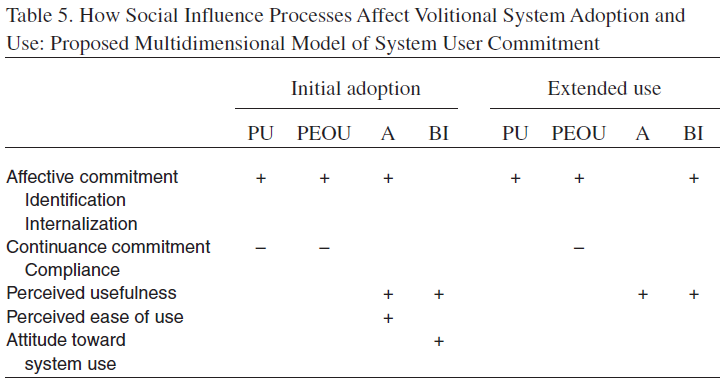 27
[Speaker Notes: PU：Perceived usefulness
PEOU：Perceived ease of use
A：Attitude toward using
BI：Behavioral intention]
Findings About System Acceptance and Use (1/2)
Perceived usefulness and attitudes are the primary determinants of intentions to adopt the system.
Affective commitment (both internalization and identification) has indirect positive influence on behavioral intentions through attitude, perceived ease of use, and perceived usefulness.
Continuance commitment (compliance) has a negative influence on behavioral intentions indirectly through perceived ease of use and perceived usefulness.
28
[Speaker Notes: 關於系統接受和使用的結果
認知有用和態度是採取系統意圖的主要決定。
情感承諾（包括內化和認同）透過態度、知覺易用性和知覺有用性間接正向影響在行為意圖。
繼續承諾（順從）間接地透過知覺易用性和知覺有用性負面影響的行為意圖。]
Findings About System Acceptance and Use (2/2)
At initial adoption, compliance may have indirect negative influence on attitude through perceived ease of use. 

Over extended system use, perceived ease of use becomes less significant.
29
[Speaker Notes: 因為這次研究的重點是自願性的行為而不是規定，所以
在最初採用階段，透過知覺易用性在態度上順從有直接負面的影響。
延長使用後知覺易用性就沒有那麼顯著。]
Theoretical Contributions and Implications
This is an important distinction, given users’ more volitional and autonomous roles in systems oriented toward communication, coordination, and collaboration activities.
30
[Speaker Notes: 理論貢獻與啟示
在以前的研究都是順從別人的信仰。但是在這個研究裡，給使用者的更多的自願性和自主的角色在系統對通訊，協調和合作活動。]
Practical Implications
Success of such systems thus depends upon users’ “volition” for system use. User commitment has therefore become a key concern for managers implementing such systems.
Effective system design thus depends upon keen awareness of the organizational context within which commitment to system use makes sense to users. Even a simple, easy-to-use system could fail to deliver results if users do not perceive it as useful in achieving what they perceive as their real goals.
31
[Speaker Notes: 實踐啟示
這種系統成功因此依賴於使用者“自願性”的系統使用。使用者承諾因此成為實施該系統的管理者的關鍵問題。
所以此研究發展了使用者的承諾構念並專注在自願性的行為，並研究它如何影響系統的採用和使用行為。

有效的系統設計取決於系統的使用對使用者是有意義的。即使是一個簡單，易於使用的系統無法取得成功是因為只用者不認為這個系統對於實現他們的目標是有用的。
所以管理者必須要滿足使用者的需求以確保內化和認同，同時將順從降到最低。]
Limitations and Future Research
Future replications of the research model are needed for generalizing the proposed user commitment construct and its effects on usage behavior for other systems and in other organizational contexts.
Future research is also needed to determine if the hypothesized effects about volitional usage behavior are applicable across different types of information systems other than the one discussed in this study.
The users’ beliefs, attitudes, and intentions are dynamic and not static from initial adoption to extended use.
32
[Speaker Notes: 限制與未來研究
這項研究的樣本僅限於在特定的醫療保健服務機構使用特定類型的系統。因此對於未來其他系統的行為和其他組織的背景的使用會有所限制。

未來的研究還需要確定關於自願性的的使用行為的假設的影響是否適用於各種不同類型的資訊系統。

使用者的信念，態度和意圖是動態的，而不是靜態的從最初採用的延長使用。因此，這項研究的結果應被視為只能作為如何處理這三個承諾使用行為的影響的初步證據，未來的研究還需要延長系統採用和系統的使用，例如實際使用過程（分享，創造和更新）。]
Conclusions
Findings suggest that user commitment plays a critical role in the volitional acceptance and usage of such systems.
33
[Speaker Notes: 研究強調對使用者對於自願性系統的採用與使用上的承諾。
對此，本研究開發使用者承諾構念根據使用者自己的信念，並研究它們如何影響使用行為。
理論的構念和研究模型在現實世界中的組織系統進行了實證研究。
該研究從714個系統使用者在最初的採用時間，和後六個月的延長使用時間收集數據。
該研究模型解釋44.1％和58.5％之間的採用和使用行為差異。
研究結果表明，使用者的承諾在自願性的接受和系統的使用上起著關鍵作用。
之前的研究試圖了解根據不同的社會影響力的理論觀點與認知上的主觀規範的內化，認同和順從。
目前的研究由Kelman的社會影響力提供概念化和理論的一致性。  
這項研究提供了有關系統接受和使用新的見解，多維模型的承諾在系統使用行為上提供更完整的認識。]
淡江大學資訊管理所
A Multidimensional Commitment Model of Volitional Systems Adoption and Usage Behavior  YOGESH MALHOTRA AND DENNIS GALLETTA       Journal of Management Information Systems /       Summer 2005, Vol. 22, No. 1, pp. 117–151.
Q & A
簡報者：

日期：
碩一 江蕙羽 600630437
碩一 張卉欣 600631005
2011.10.21
34
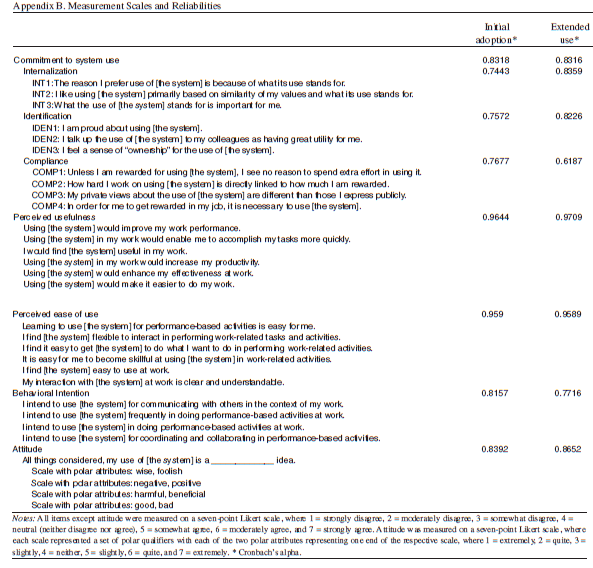 35